Operation of Non-AP MLDwith Constraints
Date: 2020-01-13
Authors:
Slide 1
Insun Jang, LG Electronics
Introduction
Several contributions [1]-[3] have discussed the operation of MLD with the constraints to simultaneously transmit and receive (STR) on a pair of links
In this contribution, we call the constraint non-STR

Specifically, we discuss additional considerations on the operation of STAs belonging to a non-AP MLD with non-STR on their operating links
Slide 2
Insun Jang, LG Electronics
Recap: STR Capability and Operation [1]
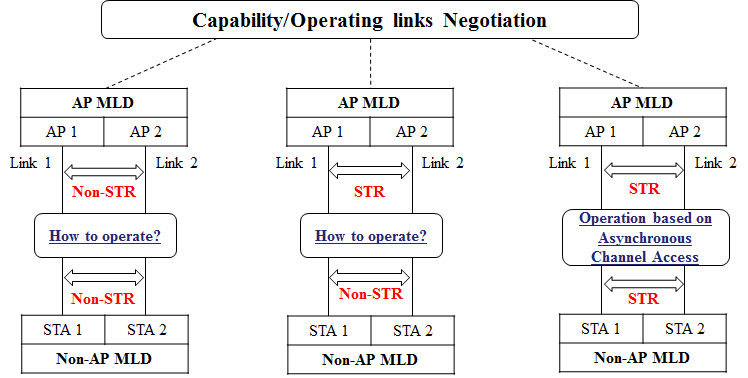 We already discussed the first case [1]
We consider the second case that two or more APs have STR capability on their operating links while STAs affiliated with the APs don’t have STR capability (non-STR)
Slide 3
Insun Jang, LG Electronics
Observation for Non-AP MLD’s Operation with Constraint
Each AP of AP MLD has its own primary channel (PCH)
Each STA of Non-AP MLD without STR can perform back-off through its PCH
If non-AP STAs just use independent channel access only, a problem can occur, e.g.,
At AP MLD side, the UL frame can be received successfully
At non-AP MLD side, the DL frame cannot be received successfully
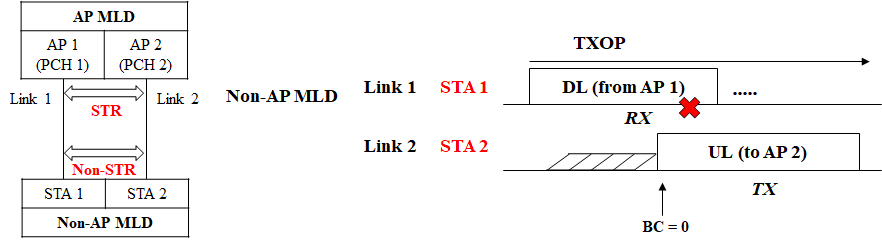 Slide 4
Insun Jang, LG Electronics
How to Handle: Aggregation
AP MLDs or non-AP MLDs may transmit aligned PPDUs by aggregating all supported links
For example, PIFS-based multi-link aggregation depending on the level of coordination to share channel states
If the states can be shared immediately, links are aggregated based on PIFS
Otherwise, before aggregation, several frames may be exchanged (e.g., RTS/CTS)
It can enable TX/TX or RX/RX to mitigate non-STR







However, such a method cannot be always utilized to handle non-STR, e.g., BUSY indication during PIFS
In other words, other scenarios need to be considered
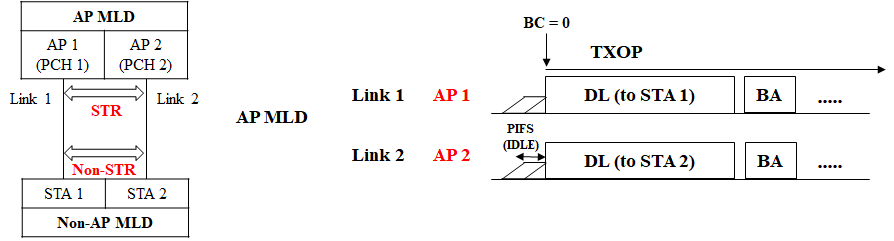 Slide 5
Insun Jang, LG Electronics
Focusing on Another Scenario
We need to consider a scenario, e.g., while RX on a link 1, when back-off count (BC) = 0 on link 2, Should STA 2 transmit frames? 
If STA 2 transmits any frame on link 2, frames on link 1 cannot be received correctly
To decide whether to transmit a frame on link 2, STA 1 needs to share the information regarding the reception on link 1 (e.g., RX, transmitter) with STA 2
For example, an STA which is receiving a PPDU, the receiver of PPDU is not the STA, the STA can transmit frames
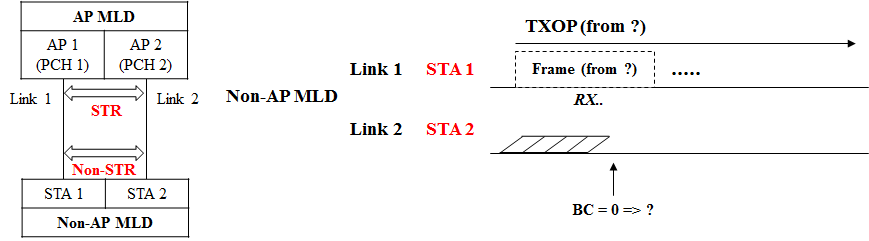 Slide 6
Insun Jang, LG Electronics
Information Sharing
STA checks DL/UL, BSS color, TXOP from U-SIG field in PHY header and RA field in MAC header
In DL case, STA has to check MAC header (in SU case)
In the other cases, STA just has to check PHY
Consequently, STA can obtain the transmitter/receiver of PPDU and TXOP
If the decoding is failed, the failure information can be also shared
The information may be shared immediately or in a little time depending on the level of coordination to share the information
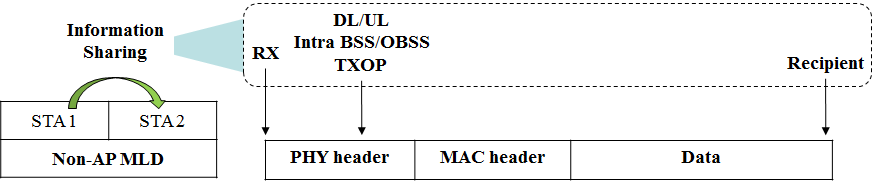 Slide 7
Insun Jang, LG Electronics
Overview of Operation
For a pair of links, Depending on the level of information of frame being received by a STA (STA 1) of non-AP MLD on a link, the other STA (STA 2) of non-AP MLD can decide whether to transmit a frame on the other link when its BC = 0
If no information is shared, the other STA transmits a frame
If the information is RX state and not enough regarding the frame (e.g., If Intra BSS/DL, but recipient is not detected), the operation is described in slide 7
If the information is RX state and enough regarding the frame (e.g., OBSS, UL), the operation is described in the slide 8
To simplify, the information of RX state may not be considered
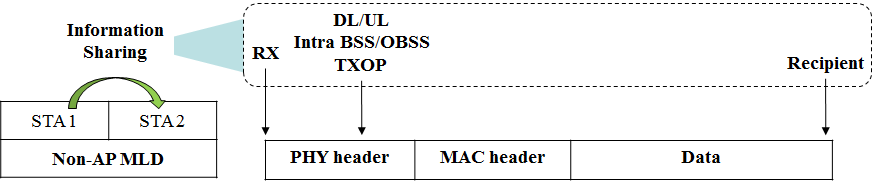 Slide 8
Insun Jang, LG Electronics
Operation based on Information
If the information is RX state and not enough regarding the frame
Option 1: Reset BC
It may increase the channel access delay; however, it can be compensated as the follows
E.g., by halving the CW
Option 2: Deferral by the time that the information is enough while maintaining BC = 0
In case of DL in intra-BSS, BCs of many STAs might become 0 during that time, which would increase collision probability
Example: Only RX state
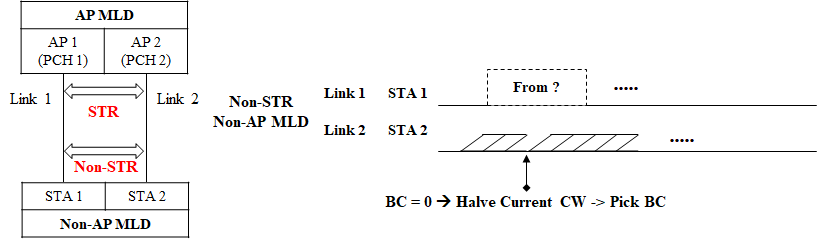 Slide 9
Insun Jang, LG Electronics
Operation based on Information (Cont’d)
If the information is RX state and enough regarding the frame
If the transmitter is an AP of AP MLD which the STA of non-AP MLD is affiliated with and the STA is the receiver on a link
The other STA of non-AP MLD doesn’t transmit a frame on the other link to receive the frame from the AP on the link
At this point, BC can be reset or deferral by the time of end of TXOP of the AP
For the other cases (e.g., not receiver, OBSS, UL) including the failure of transmitter detection
The other STA of non-AP MLD can transmit a frame on the other link because the STA doesn’t need to receive frames of the AP on the link
Example: OBSS
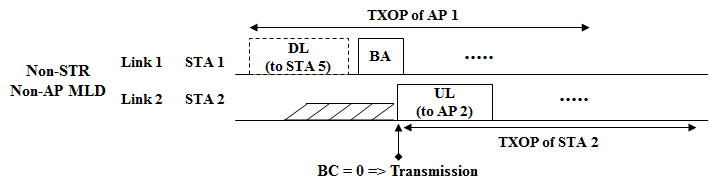 Slide 10
Insun Jang, LG Electronics
Summary
We discussed the operation of STAs belonging to a non-AP MLD with non-STR on their operating links
Specifically, we proposed mechanisms considering STAs of a non-AP MLD with non-STR, when each link has its own primary channel to access
An STA of non-AP MLD decides whether to transmit a frame on its link when its back-off count = 0, depending on the information shared by the other STA of non-AP MLD, e.g.,
If no information is shared, the other STA transmits a frame
If the information is RX state and not enough regarding the frame (e.g., Intra BSS/DL, but recipient is not detected)
If the information is RX state and enough regarding the frame (e.g., OBSS, UL)
Slide 11
Insun Jang, LG Electronics
SP #1
Do you agree that 11be defines channel access mechanism(s) for STAs of a non-AP MLD with constraints to simultaneously transmit and receive on a pair of links including a primary channel each?


Y/N/A
Slide 12
Insun Jang, LG Electronics
SP #2
Do you support to add the followings to the 11be SFD:
When STAs of a non-AP MLD have constraints to simultaneously transmit and receive on a pair of links and each link has its own primary channel, they can perform the following channel access mechanisms:
An STA of non-AP MLD decides whether to transmit a frame on its link when its back-off count = 0, depending on the information shared by the other STA of non-AP MLD
What the information are and when to share them are TBD
Slide 13
Insun Jang, LG Electronics
References
[1] 802.11-19/1917r1 Considerations for Multi-link Channel AccessWithout Simultaneous TX/RX Capability
[2] 802.11-19/1405r7 Multi-link Channel Access Discussion
[3] 802.11-19/1548r1 Channel Access Design for Synchronized Multi-Links
Slide 14
Insun Jang, LG Electronics